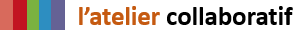 Titre fonctionnalité
Description de la fonctionnalité
ROI
Valeur métier
EffortComplexité